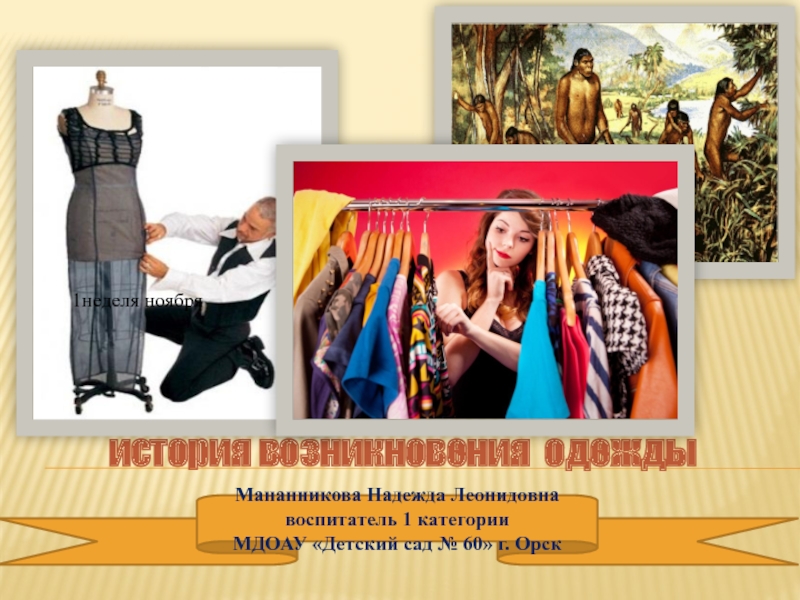 Тремасова Светлана Владимировна
Воспитатель высшей категории
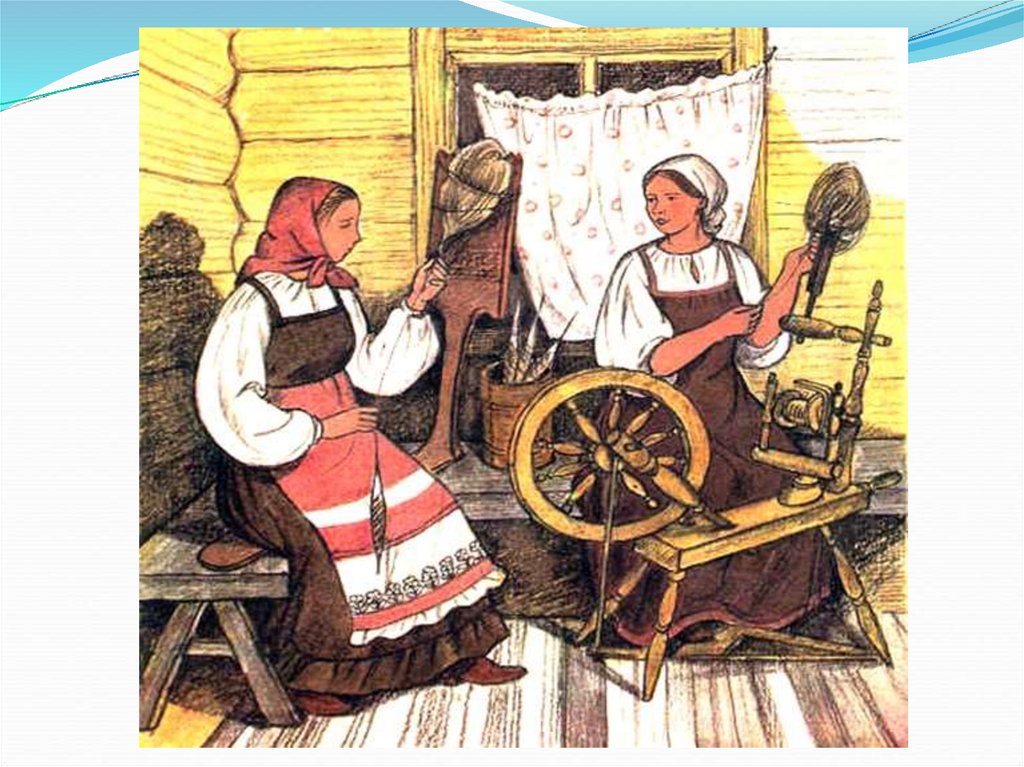